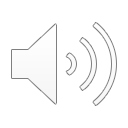 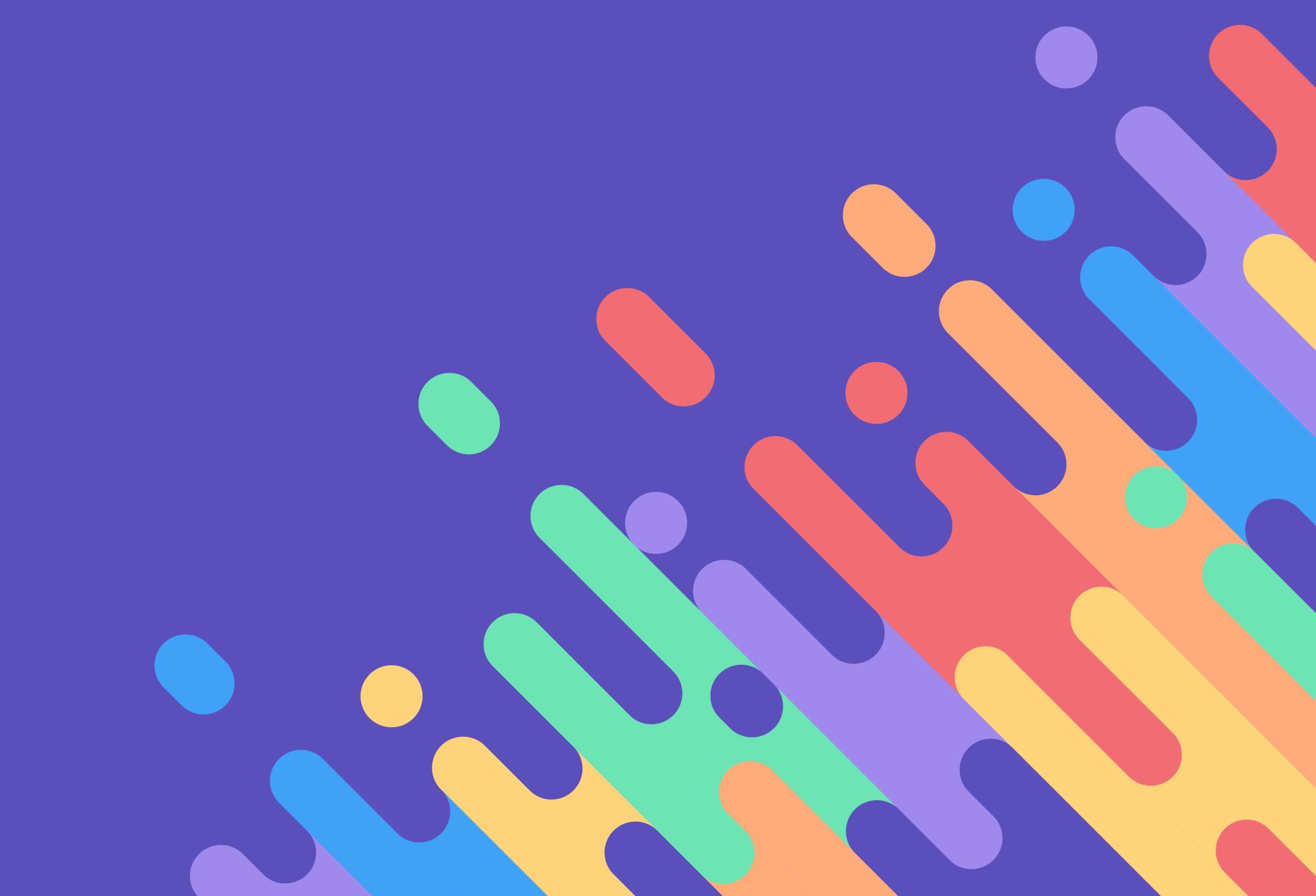 Mental Health in Elementary Education
Background- Students in elementary education struggle more and more with mental health- When students are presented with positive classrooms and are active their mental health will improve - Schools need to provide strategies and different ways to promote the importance of mental health for young students	          Purpose- What strategies are used in elementary schools to help young students with their mental health	           MethodsResources - Various educational databases located through the Monmouth University Library- Keywords- General education, mental health, elementary schools, students who struggle with mental health, strategies for helping students with mental health needs, inclusion, student behavior, positive reinforcement, physical activity
Findings (Themes)
Mental health supports in the classroom
Brain breaks get the student away from constantly needing to pay attention for the whole 8-hour day and allows them to calm down and regroup mentally through different activities. (Weslake & Christian, 2015). 
Mood charts allow the students to show how they are feeling, allowing the teacher to figure out ways to help the student (Branco et al., 2021) 	
Positive classroom environment leads students to enjoy what they are doing while learning, improving mood (Cook et al., 2018). 
Bright and colorful environment leads to improvement of people's emotions including students (Van der Kleji et al., 2015). 
Mental health supports throughout a school
Social emotional learning needs to be enforced all around the school as it is a way to educate the students about mental health (Bailey et al., 2019). 
A school's culture needs to be positive and have a good reputation (Bailey et al., 2019) 
Staff (teacher, administration, etc.) should be involved with the students as much as possible (Chase et al., 2014). 
Mental health supports after school
After school clubs (Stem, intramurals, etc) (Gottfriend, Williams, 2013). 
After school counseling  (Green et al., 2013).
Discussion
Educators lack knowledge on focusing on students' mental health and how to help it

Teachers have had limited training and proper materials to try and learn how to help this topic

Teachers can tend to focus to much on the curriculum and not on the relationship with the students 

The research provides information and detail regarding how teachers can help students with mental health struggles

	             Limitations

A broad research question led to many of the same findings among studies

                                   Implications
-Educators require specific training to be successful with this skill

- There is not much professional development regarding this subject